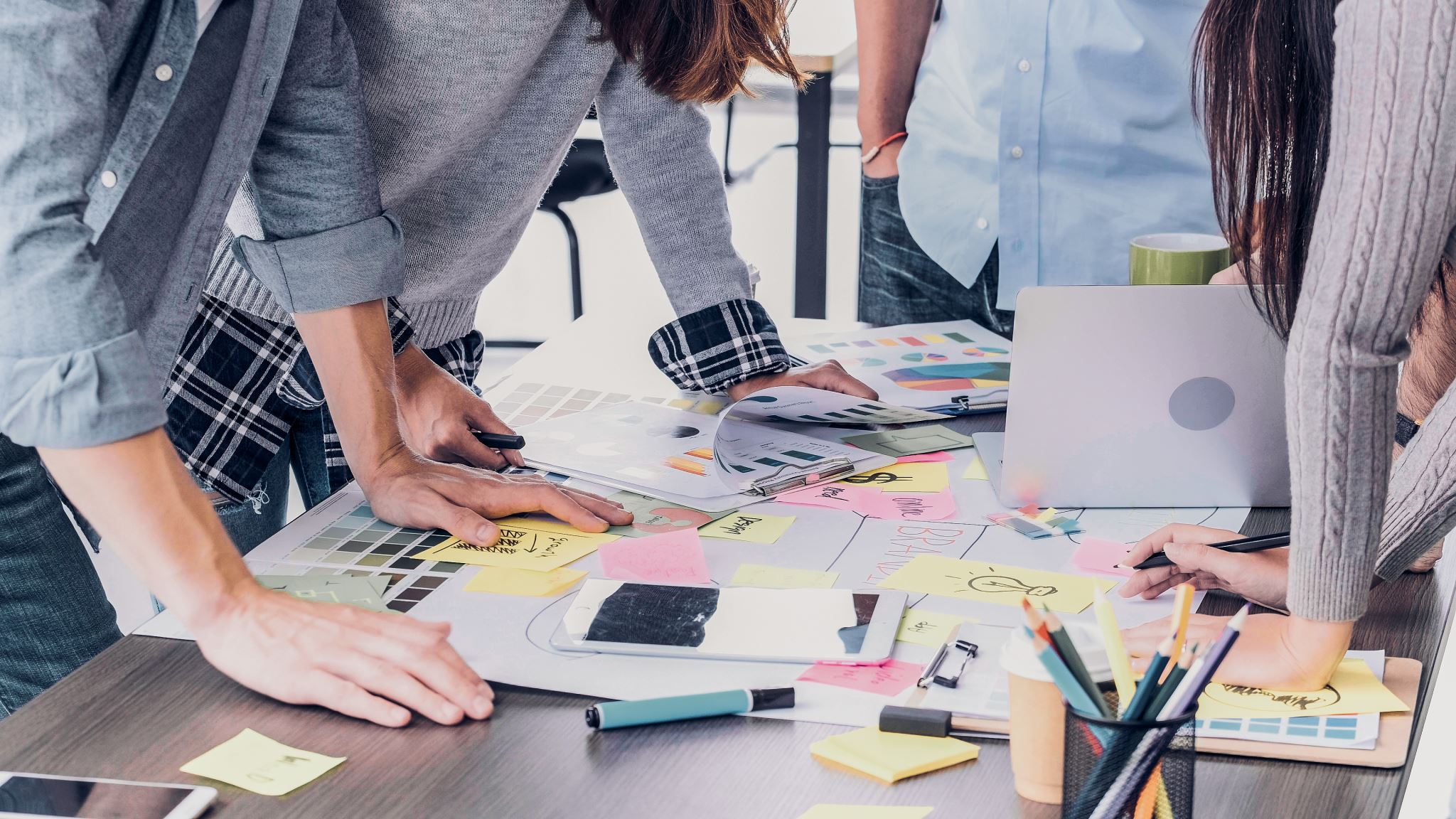 Tips, tools and strategies for stakeholder engagementsession with Government officials
Delia Rodrigo - Senior Regulatory Reform Expert
United States – Central Asia
Digital Trade Workshop on Stakeholder Engagement
Tbilisi, 19th of January 2023
What is stakeholder engagement?
Levels of engagement and its tools
Focus on the design of regulations:
Early consultation
Public consultation
Working in groups
Topics for discussion
What is stakeholder engagement?
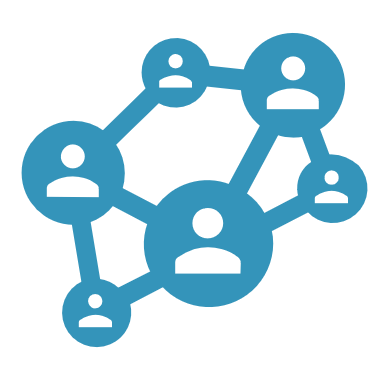 Stakeholder engagement is the process by which an organization involves people who may be affected by the decisions it makes or can influence the implementation of its decisions.
Stakeholder engagement is the systematic process of identifying, analyzing, planning, prioritizing, and implementing actions intended to engage and influence stakeholders.
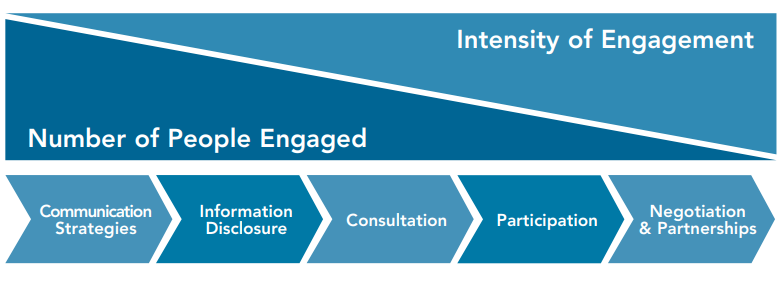 Spectrum of stakeholder engagement
Source: IFC (2007), Stakeholder Engagement: A Good Practice Handbook for Companies Doing Business in Emerging Markets, Washington
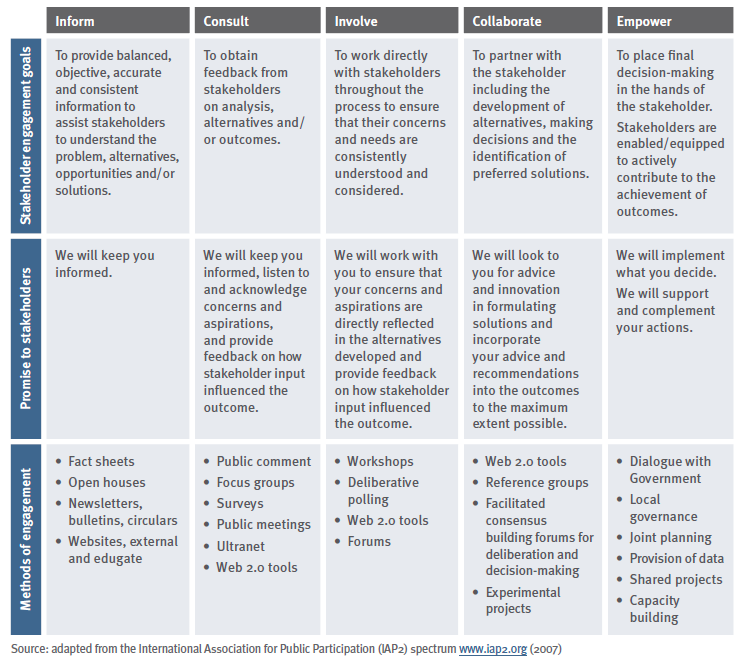 Levels of engagement
TYPES OF stakeholder engagement
Source: Based on IFC (2007), Stakeholder Engagement: A Good Practice Handbook for Companies Doing Business in Emerging Markets, Washington
how do we engage AT those different levels? Variety of tools
Example: We have an official platform to provide comments to draft regulations
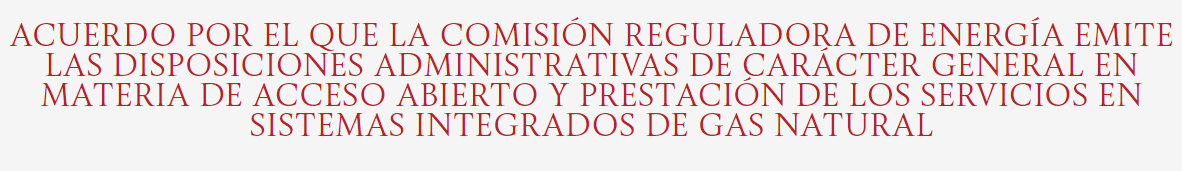 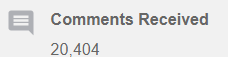 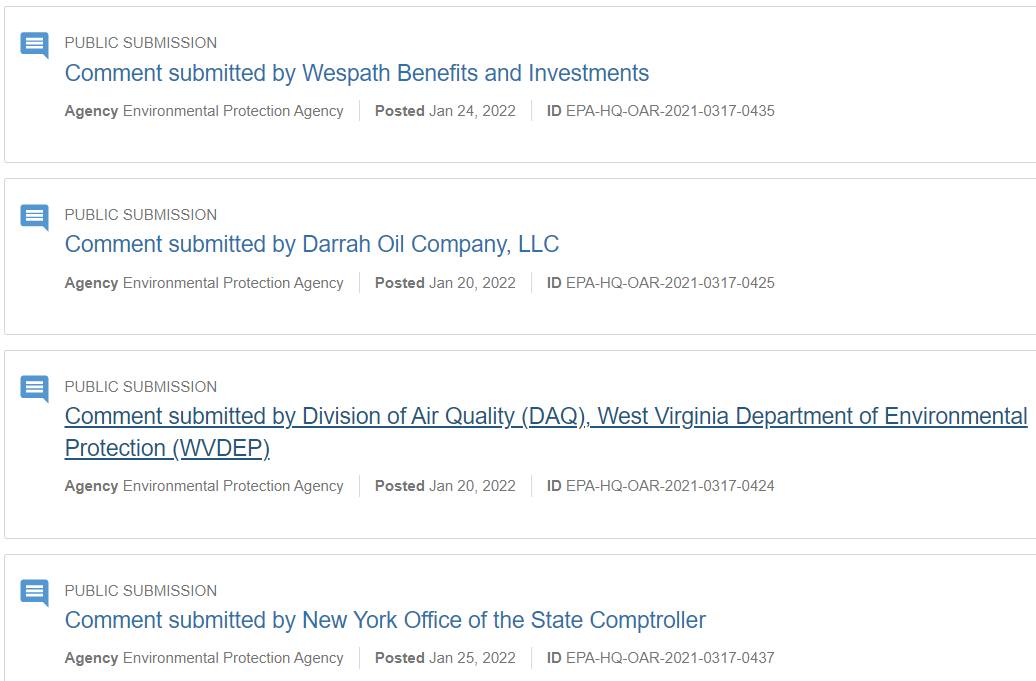 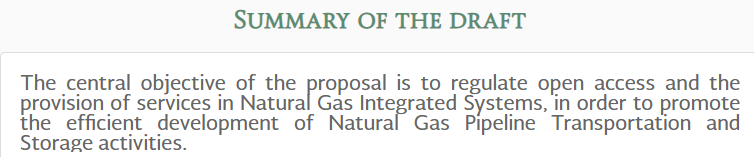 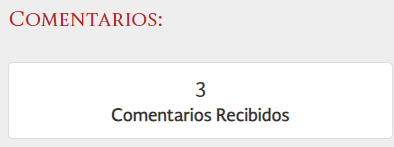 Good practices in the use of tools for stakeholder engagement
When engaging with stakeholders take into consideration….
The regulatory process
Drafting process and formal public consultation
Regulatory Impact Analysis (RIA) and early consultation
RIA is a key tool to improve regulatory quality
RIA helps get better decisions based on evidence
You should guide stakeholders on the type of information required for this purpose:
Organize properly and start as early as possible
Define the key moments of the process where data and information are key
Engage with stakeholders in various forms to obtain data and information
Communicate effectively and provide feedback to stakeholders
Conducting regulatory impact assessment (RIA) to support decision-making
How to conduct constructive and effective stakeholder engagement?
Let´s work in groups
Our Government is planning to regulate cybersecurity/e-signatures/e-transactions (choose one of them!). The private sector has different concerns about this issue, and proposes to engage at early stages of the process
Please work in a group to address the following issues: 
The private sector has various concerns and wants to influence the process.
The private sector asks the Government to set up a Working Group
Which stakeholders should be part of that Working Group? Please prepare a stakeholder mapping
You receive a suggestion to use the following tools to interact with stakeholders: questionnaires, focus groups and pilot projects. What would be your strategy to ensure their use?
Let´s work in groups
There is in our country an obligation to conduct public consultation for 15 days on draft regulations
Please elaborate a plan to ensure this is a successful process
What are the challenges and bottlenecks you identify in using these mechanisms? Use your personal experienced based on current practices in your country
Thank you!
drodrigo@alliorodrigo.com